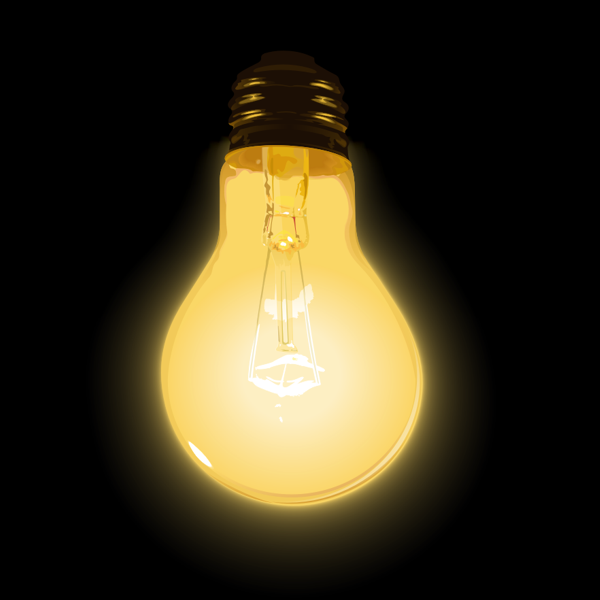 Переменный электрический ток
Автор Манейло С.Б.,
 учитель физики МБОУ Заларинская СОШ № 1.
Определение тока
Переменным током называют любой ток, изменяющийся во времени.
Переменный электрический ток
Наиболее широкое применение нашел ток, изменяющийся по закону синуса, или, как говорят, синусоидальный переменный ток  частотой 50 Гц.
Переменный электрический ток - это
вынужден -ные электромаг -нитные колебания.
Вращение рамки в магнитном поле
Ф = BS cosα, где
 α = 2πνt – угол поворота рамки,
ν – частота вращения.
Но 2πν = w – это циклическая частота, поэтому
Ф = BS cos wt.
Согласно закону электромагнитной индукции
 ЭДС индукции в рамке равна
 е = - Ф = - BS (cos wt) = BSw sin wt = Ԑ m sin wt , где  Ԑ m = BSw – амплитуда ЭДС индукции.
е = Ԑ m sin wt ,
u = Um sin wt,
i =I m sin wt.
Графики изменения силы тока и напряжения
е = Ԑ m cos wt ,
u = Um cos wt,
i =I m coswt.
Заполните таблицу:
Решите задачу:
Используя график зависимости ЭДС индукции
 от времени, определить: амплитуду ЭДС индукции, 
 период и частоту колебаний. Составить уравнение
 колебаний ЭДС индукции.
Решите задачу:
Используя график зависимости напряжения от времени, определить: амплитуду напряжения,  период и частоту колебаний. Составить уравнение колебаний напряжения.
Решить задачу:
Используя график зависимости силы тока от времени, определить: амплитуду силы тока,  период и частоту колебаний. Составить уравнение колебаний силы тока.